Использование биоадекватной технологии в обучении английскому языку детей с ОВЗ
Этапы урока
1. Фонетическая зарядка  (Предпочтение отдается хоровой работе).
2. Введение грамматического материала  (Учитель 
предлагает знакомый природный образ и заключенную в нем информацию.
3. Беседа о «путешествии».
4. Выведение образа информации на уровень словесного описания, визуального образа- в рисунке.
(Рисование с последующим осмыслением, обсуждением материала, пересказ информации). 
5. Рассматривание образона ( рисунка с размещенной на ней информацией) и сравнение с образоном, заранее подготовленным учителем.
6. Выполнение ряда упражнений на активизацию только что  изученного материала.
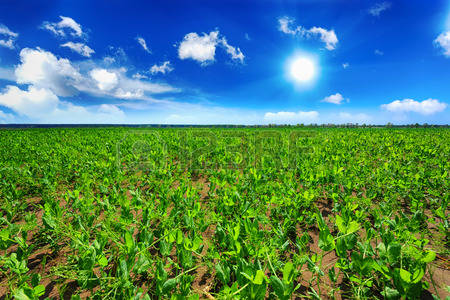 were
was
to be
I was  (был)
He was
She was
It was
We  were
You were
They  were  (были)
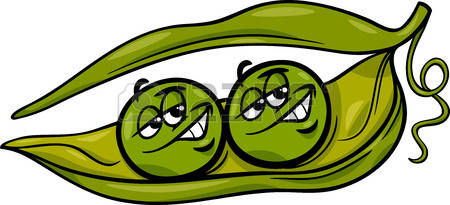 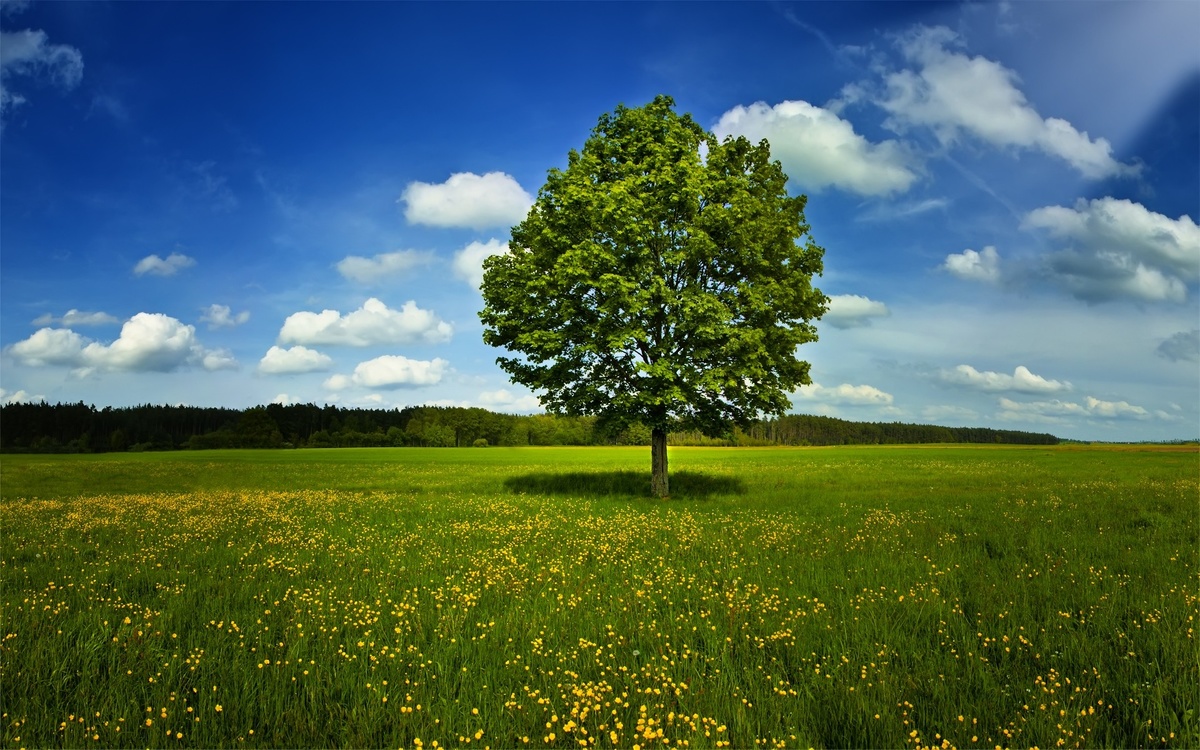 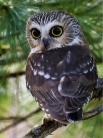 see- saw                             go-  went
have- had                          say- said
fly- flew                             fall- fell
irregular verbs
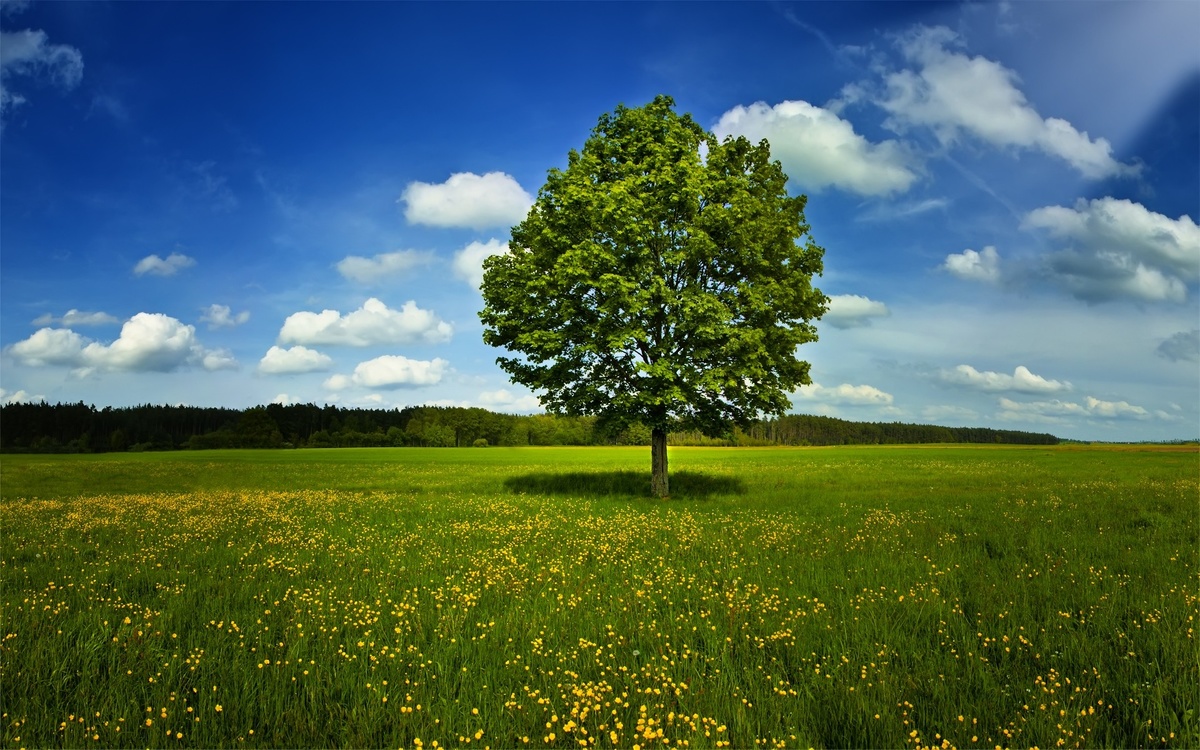 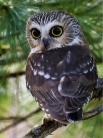 irregular verbs
do- did                              sit- sat
take- took                         make- made
give-  gave                         meet- met
Местоимения
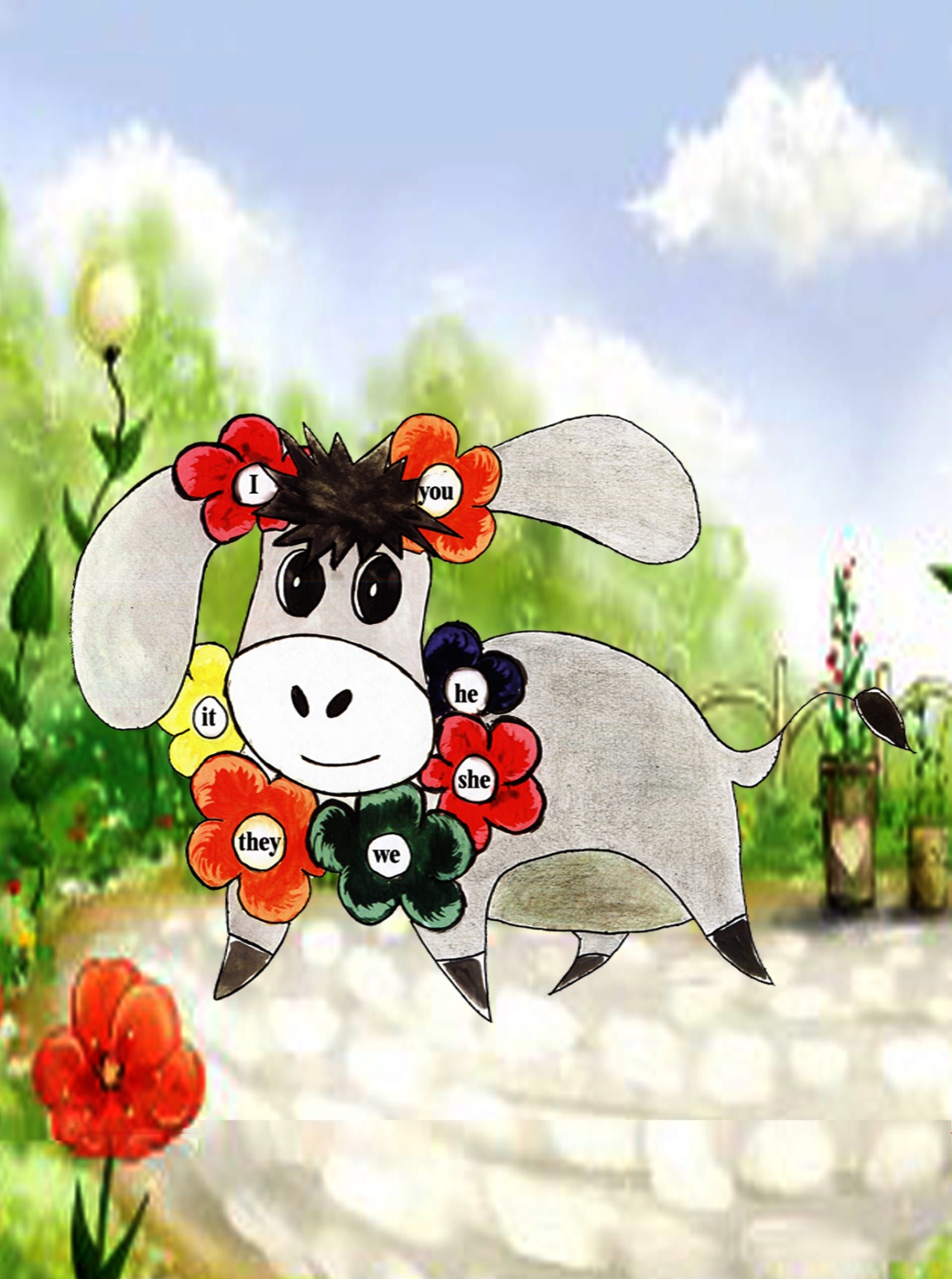 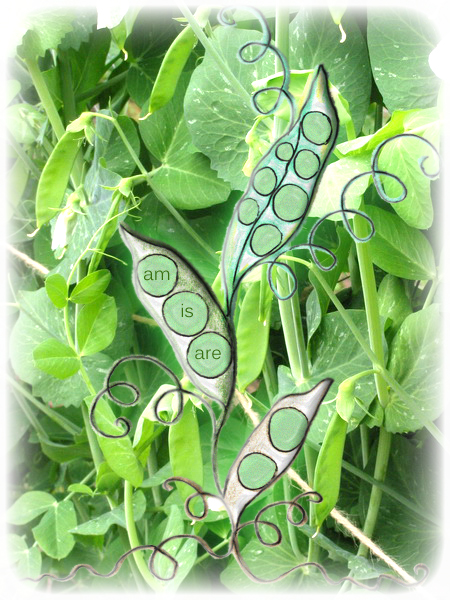 Глагол  “to be”. «Горох»
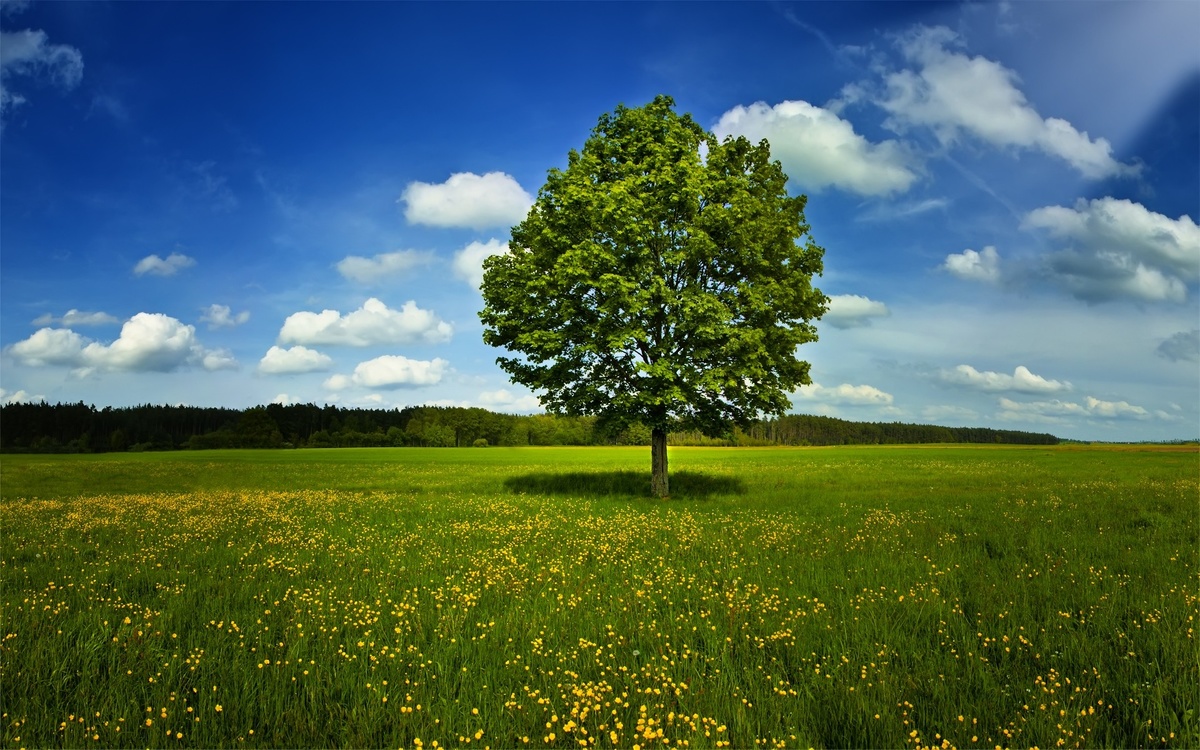 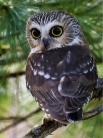 I was  (был)
You were  (были).
She/ he/it was
We  were
You were
They were
be- was –were
was- was not- wasn’t
were- were not- weren’t
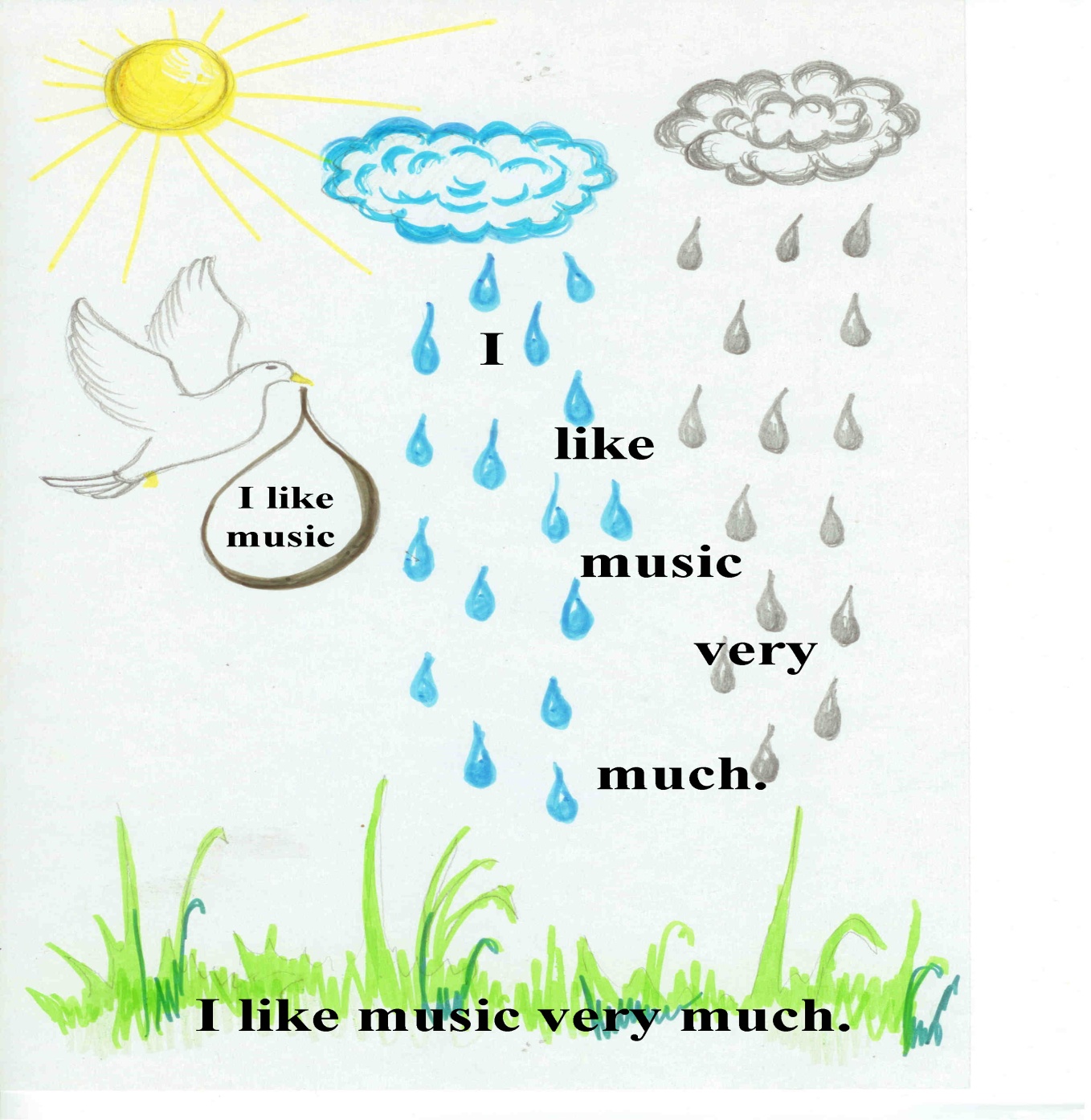 «Капельки росы» . Порядок слов в предложении
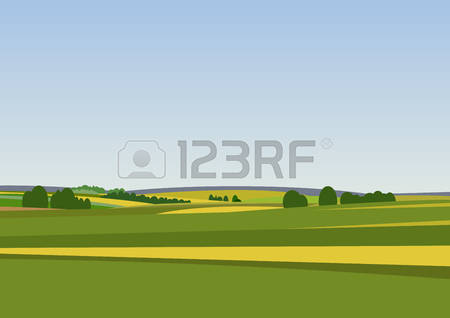 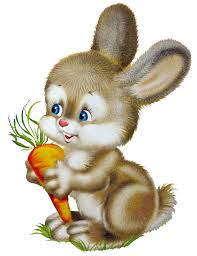 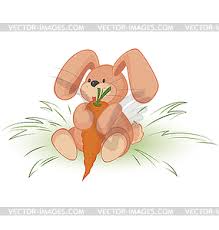 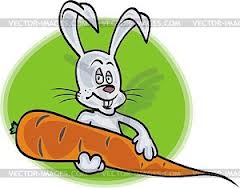 [id]
[t]
[d]
danced                             skied                                  painted
watched                           listened                             wanted
liked                                  played                               collected   
jumped                             smiled                               skated
washed                             opened                             needed
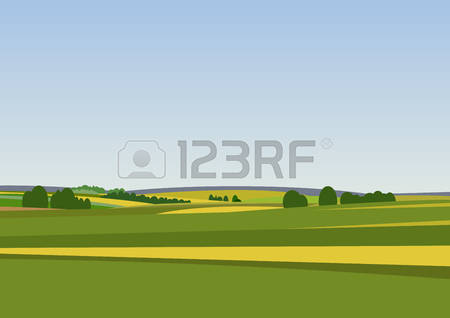 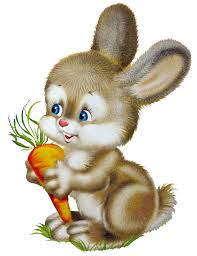 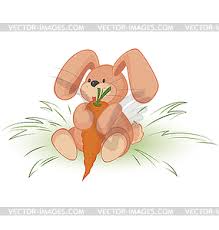 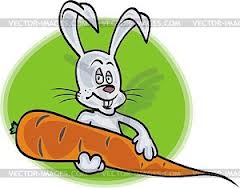 danced            lived                   played                                                           
           liked                closed                 smiled
           talked              listened              opened
Упражнения для улучшение мозгового кровообращения                  
    И. п.  - сидя, руки на поясе. 
    1 - поворот головы направо, и.п., 
    2 - поворот головы налево, и. п.; 
    5 - голову наклонить вперед, и. п.
    Повторить 4-6 раз. Темп медленный. 
    Упражнения для снятия утомления с мелких
    мышц кисти 
    И. п. - сидя, руки подняты вверх. 
    1 - сжать кисти в кулак; 
    2 - разжать кисти. Повторить 6-8 раз, затем
    руки расслабленно  опустить вниз и потрясти
    кистями.
Физкультминутка для глаз. Исходное положение каждого упражнения - стоя или сидя. 
Упражнение 1. Сделайте 15 колебательных движений глазами по горизонтали справа- налево, затем слева- направо. 
Упражнение 2. 15 колебательных движений глазами по вертикали - вверх-вниз и вниз- вверх. 
Упражнение 3. Тоже 15, но круговых вращательных движений глазами слева- направо. 
Упражнение 4. То же самое, но справа- налево. Упражнение 5. Сделайте по 15 круговых вращательных движений глазами вначале в правую, затем в левую стороны, как бы вычерчивая глазами.
ОСНОВНЫЕ ПРИНЦИПЫ ОБУЧЕНИЯ ИНОСТРАННОМУ ЯЗЫКУ ДЕТЕЙ С ОВЗ
ИНДИВИДУАЛИЗАЦИЯ –индивидуальный подбор учебного материала и типов заданий и опора на личный опыт учащихся
МНОГОКРАТНОЕ ПОВТОРЕНИЕ МАТЕРИАЛА
В буквальном смысле иногда необходимо многократно повторять одну и ту же фразу. Разбираем новый материал пока ребенку не станет понятно…
Большинству детей с ОВЗ необходимо разделять лексический и грамматический материал на порции
ДОЗИРОВАНИЕ ИНФОРМАЦИИ
ТИПИЗАЦИЯ ФОРМ РАБОТЫ И ВИДОВ ЗАДАНИЙ
Для освоения умственных действий, на первоначальном этапе необходимо многоразовое выполнение однотипных заданий, для запоминания фраз клише, 
   их необходимо проговаривать на каждом уроке
Лексическая минутка, повторяем слова из словарика (каждый ребенок по каждому уроку составляет свой словарь незнакомых слов как копилку)
ПЕРИОДИЧНОСТЬ В ПОВТОРЕНИИ МАТЕРИАЛА
ВЕРБАЛИЗАЦИЯ МАТЕРИАЛА
Очень важный момент: любой осваиваемый материал на уроке обязательно должен быть проговорен самим учеником, это помогает задействовать слуховую память и поселить учебный материал в сферу сознания
ПОЗИТИВНАЯ МОТИВАЦИЯ 
   - только мотивация достижения!!! (У тебя обязательно получится… )

  ЭМОЦИОНАЛЬНАЯ ПОДДЕРЖКА  
- похвала, помощь в осознании ошибок и тут же алгоритм как их можно исправить. (Учитель- ведущий ученика за руку по стране знаний).
Спасибо